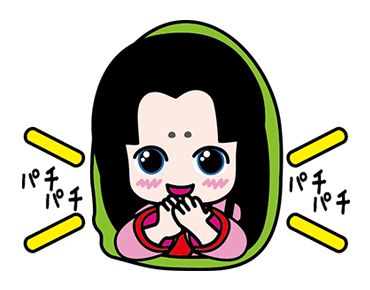 グループ名
活動日時
活動場所
活動内容・活動自慢・これからやってみたいことなど
（写真貼付など自由にお使いください）